Numération
N6
Les fractions décimales
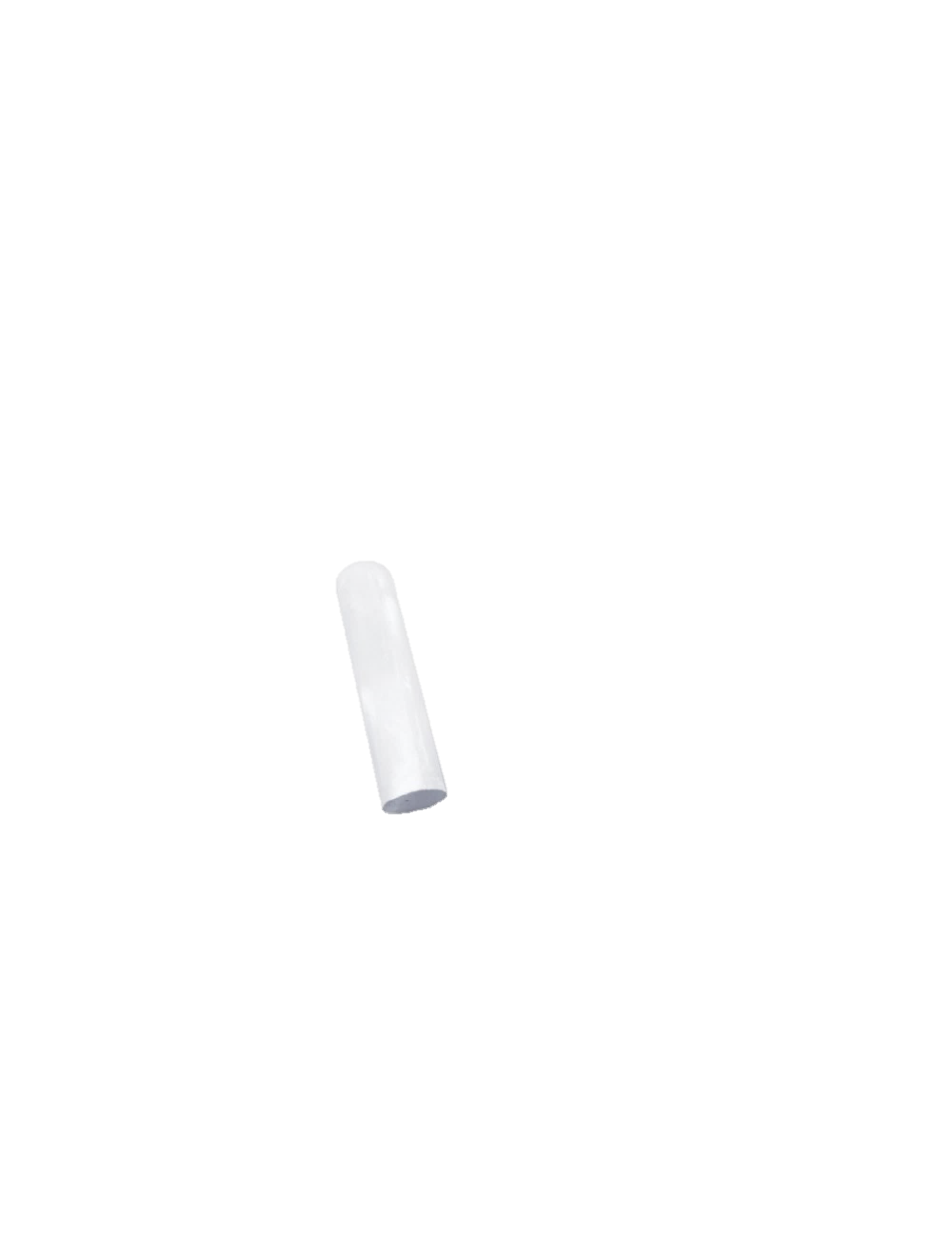 Aujourd’hui, nous allons travailler en numération.Nous allons voir ce qu’est une fraction décimale.
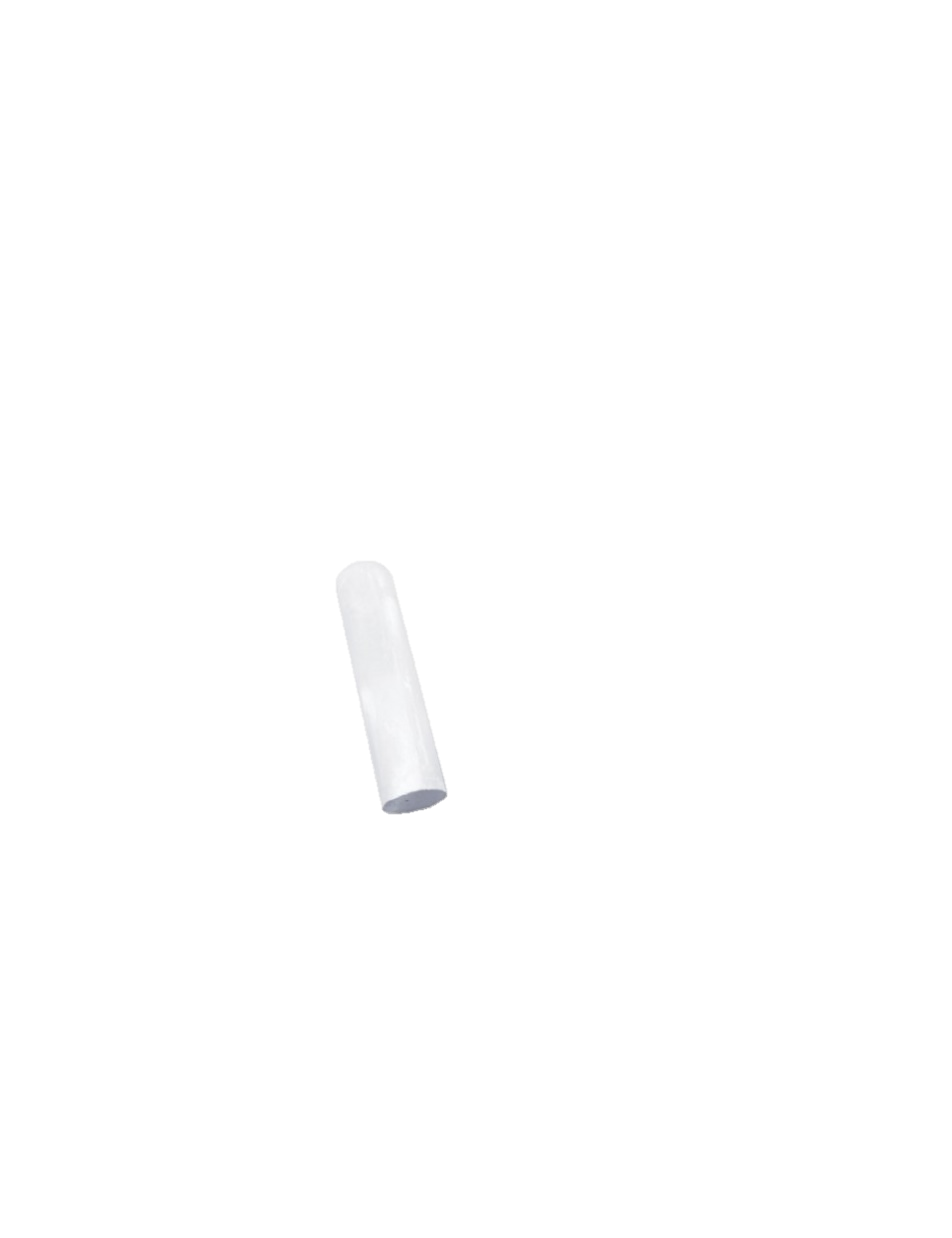 C’est quoi une fraction décimale ?
On appelle fraction décimale, une fraction dont le dénominateur est 10, 100, 1000, 10 000 …
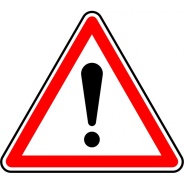 Connaître les fractions décimales
Il existe des équivalences entre les fractions décimales :
=
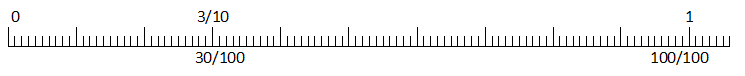 Décomposer une fraction décimale
On peut décomposer une  fraction décimale sous forme d’un entier et d’une fraction inférieure à 1.
=
+
=
+
2
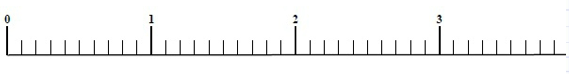 Connaître quelques équivalences
Quelques équivalences doivent être connues par cœur :
=
=
=
=